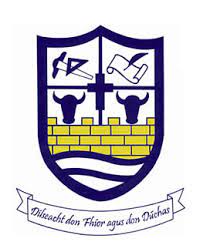 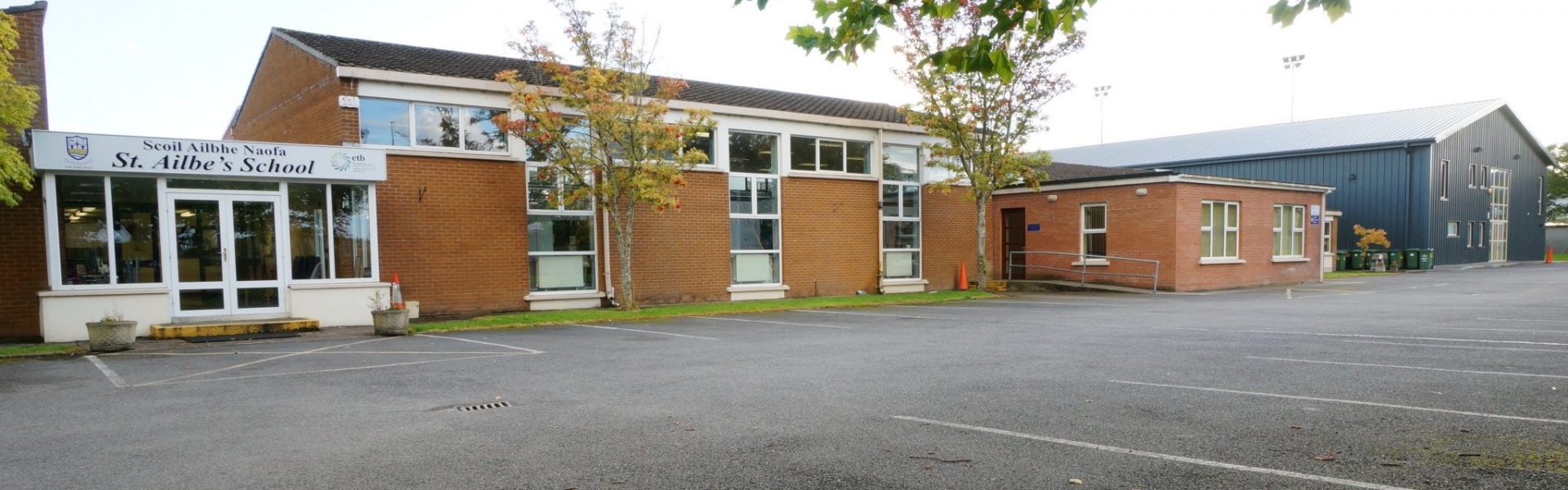 St. Ailbe’s School
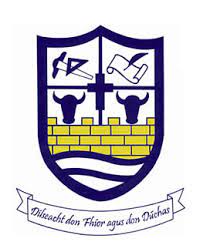 A brief guide 
to the 
Leaving Certificate Applied Programme
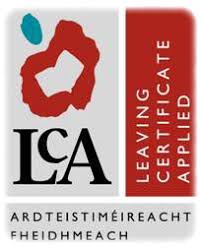 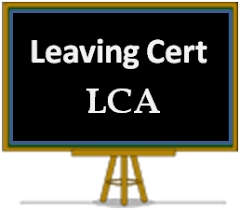 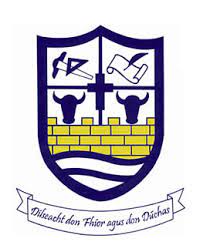 What is the leaving Certificate applied programme
It is a distinct, self-contained two-year Leaving 	Certificate programme aimed at preparing students 	for adulthood and working life

It highlights forms of achievement and excellence which are different to the Leaving Certificate Established.
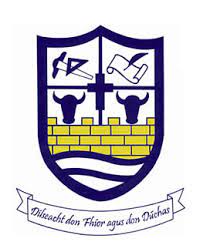 Who would benefit fromLeaving Certificate applied
Students who are not adequately catered for by the traditional Leaving Certificate programme
It offers the opportunity to prepare for and progress to further education and training, PLCs & Solas (FÁS)
Students wishing to progress to Universities or Institutes of Technology must first of all do a 1-year PLC course after the LCA programme
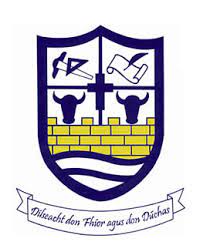 What is the rationale of the leavingCertificate applied programme
Prepares students  for adulthood and working life
Key component of LCA is work experience
	Work experience takes place one day a week
Applies knowledge and skills to the solution of real problems
Promotes communication and decision-making skills
Recognises talents of all pupils
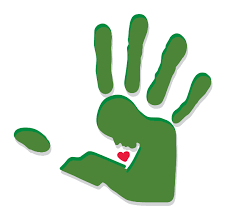 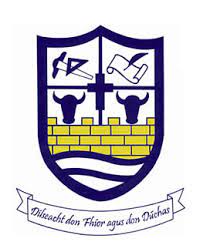 the leaving Certificate applied curriculum
English & Communications
Mathematical Applications
Social Education
Languages: French & Irish
Graphics & Construction
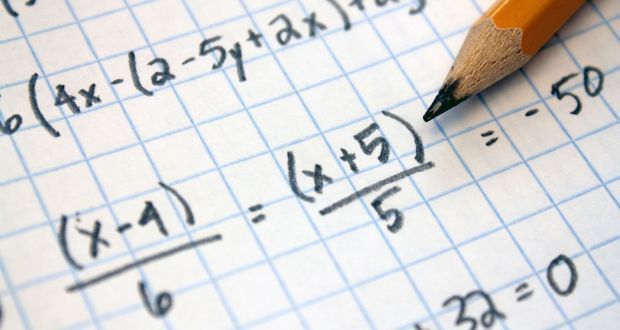 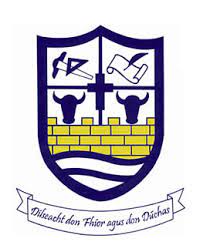 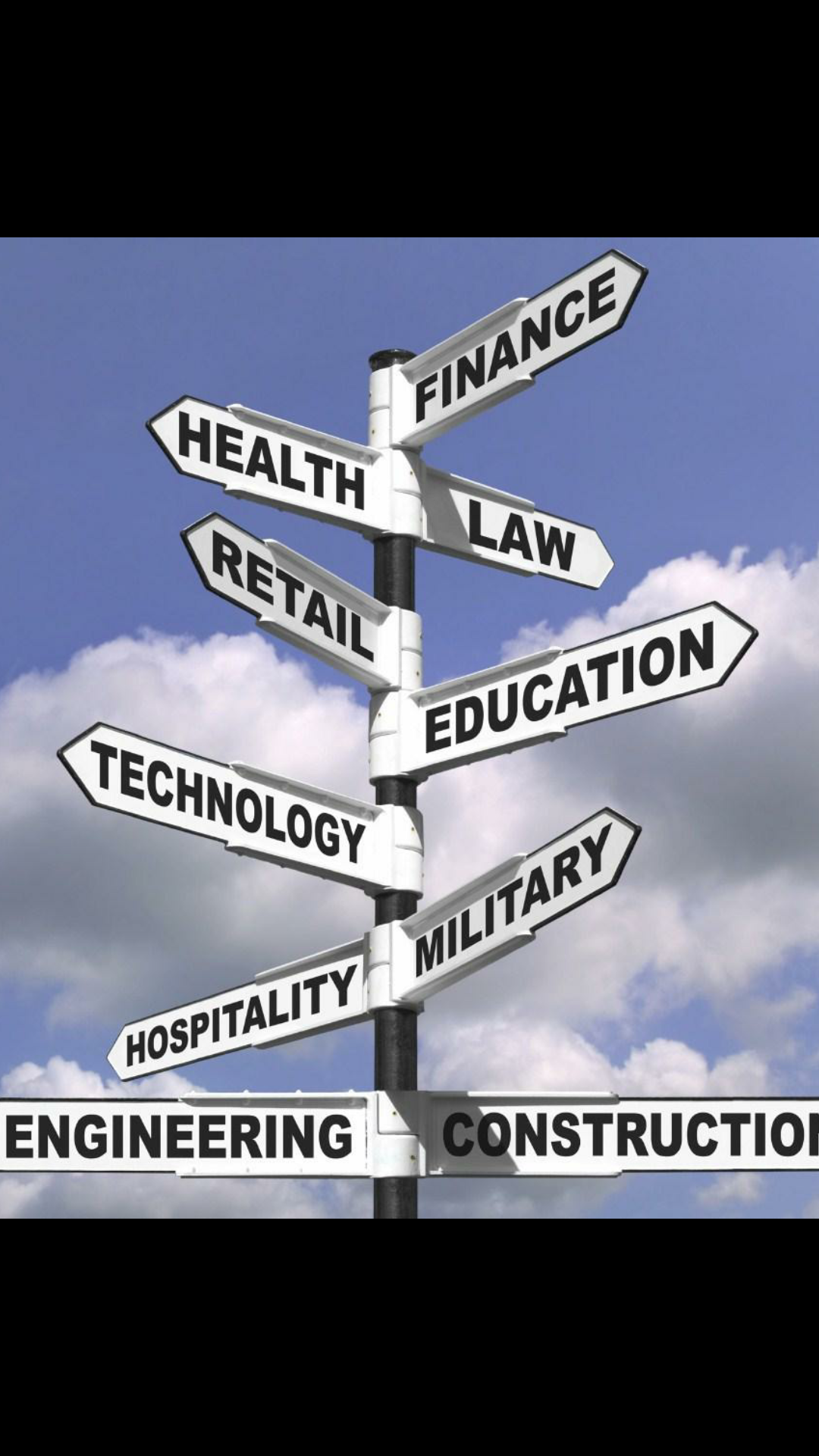 the leaving Certificate applied curriculum
Vocational Preparation & Guidance 
Arts Education: Music
Information Technology
Leisure & Recreation
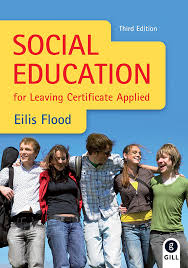 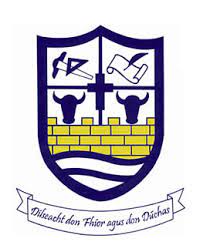 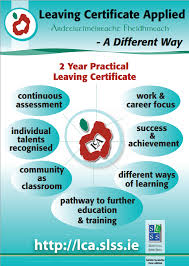 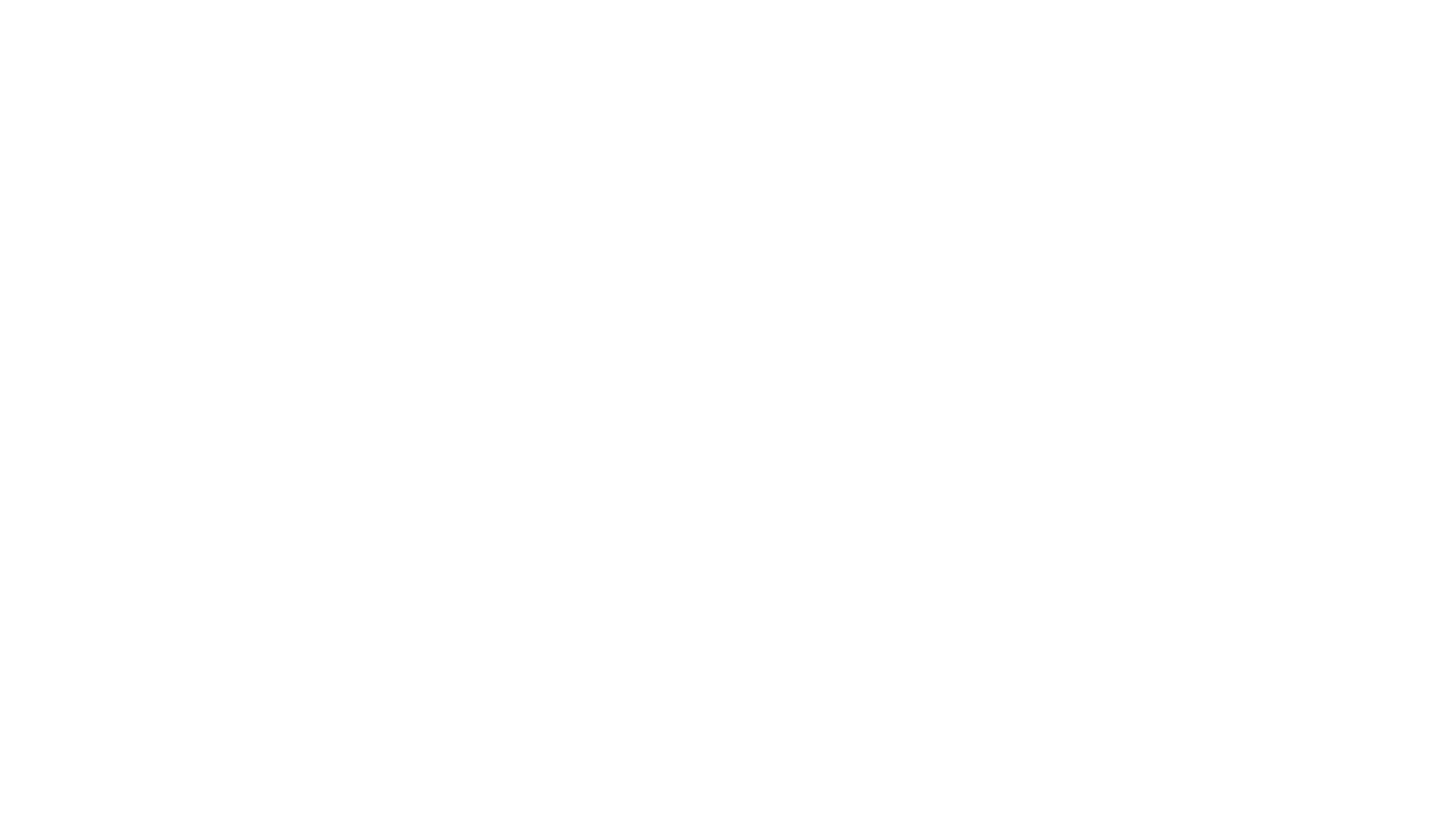 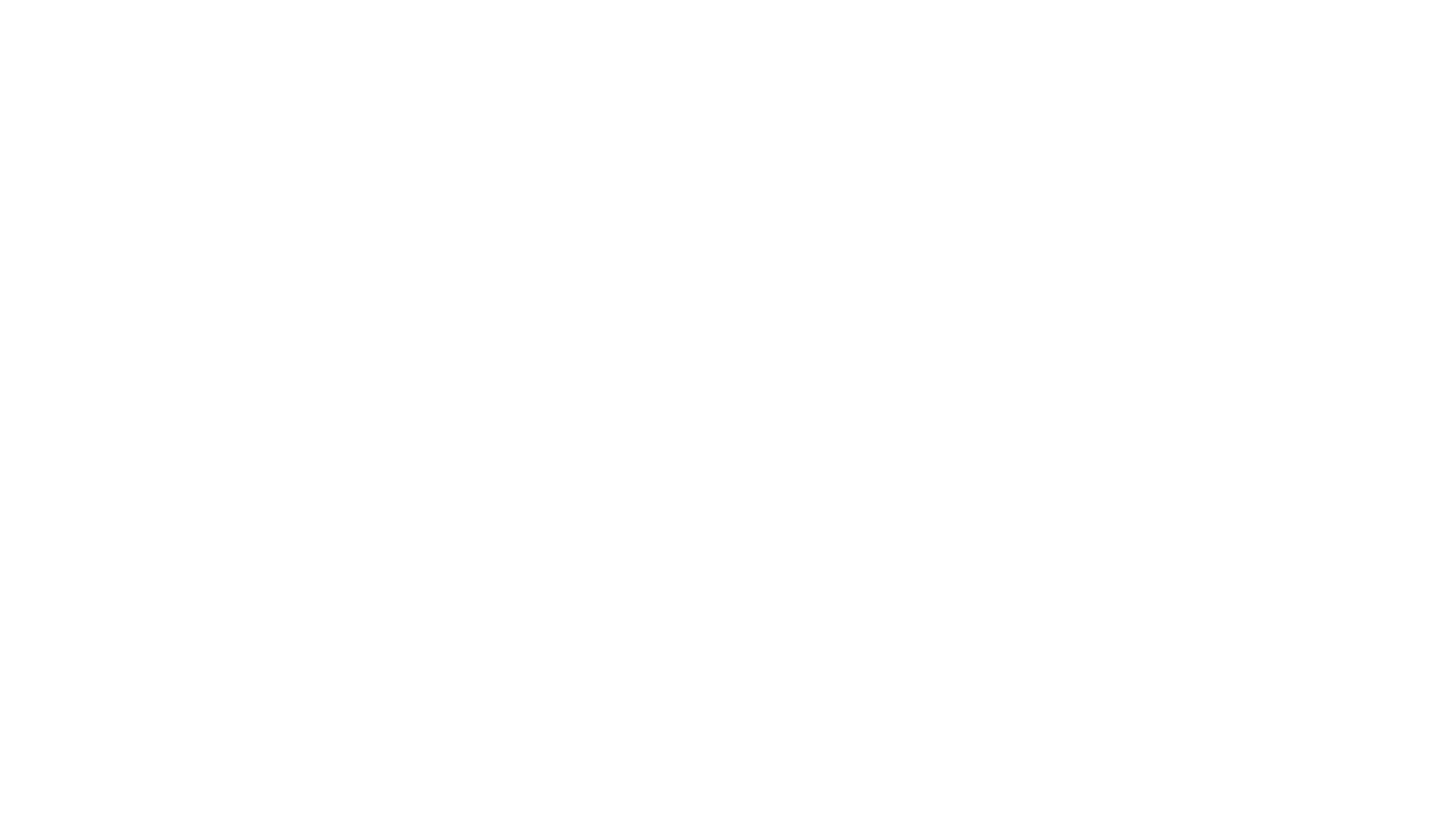 the leaving Certificate applied assessment
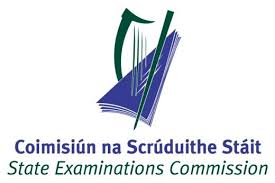 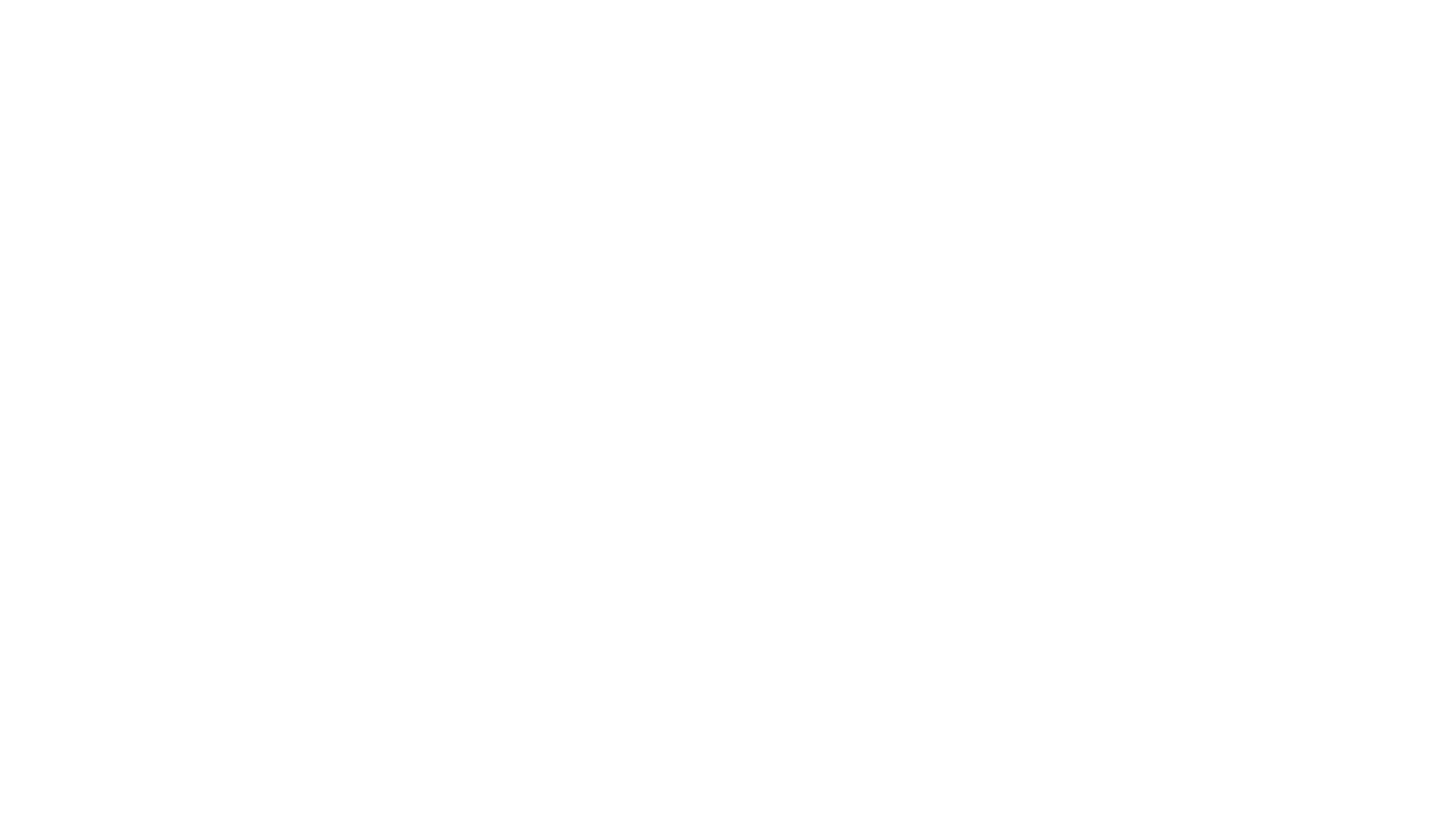 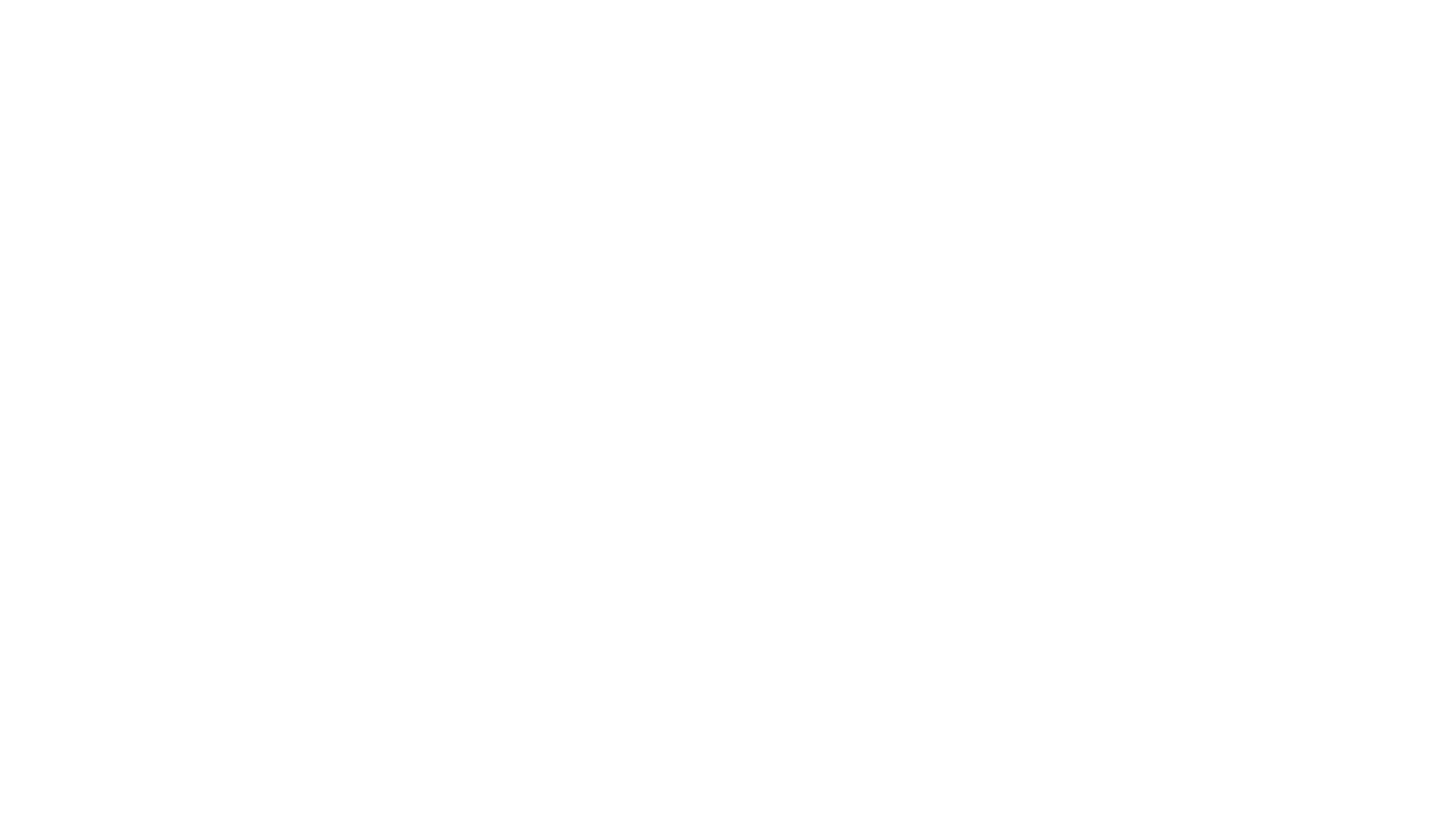 the leaving Certificate applied
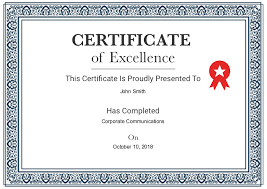 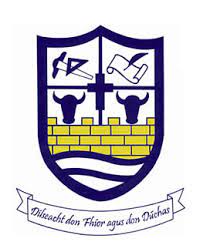 the LEAVING CERTIFICATE APPLIED ROUTE MAP
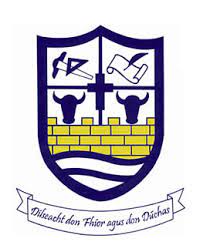 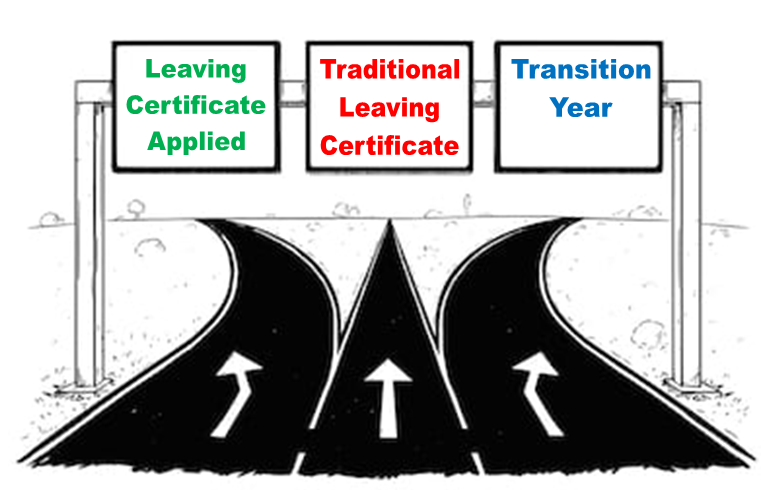 If you have any questions in relation to the 
LCA programme, please get in touch!
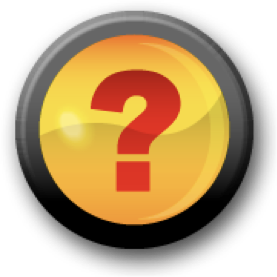 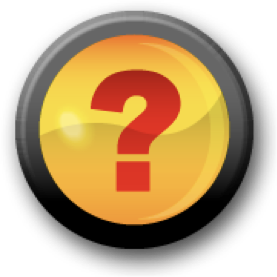 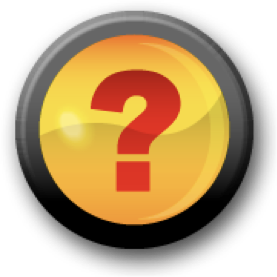 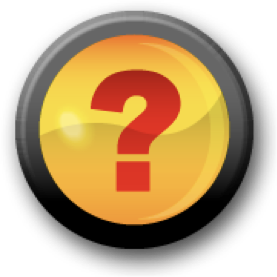